Diabetes Mellitus: All what you need to know.
Dr Dalal Alhajeri
Consultant Family physician
MRCGP, Diabetes PgDip
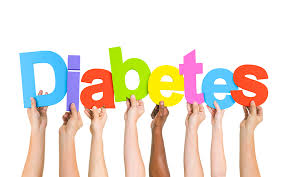 Outline
Classification and diagnosis of diabetes.
Prevention or Delay of type 2 diabetes.
Medical evaluation and assessment (initial, follow up and annual visits).
Glycemic targets.
Pharmacologic approaches.
Cardiovascular disease and risk management.
Microvascular complications.
Diagnosis
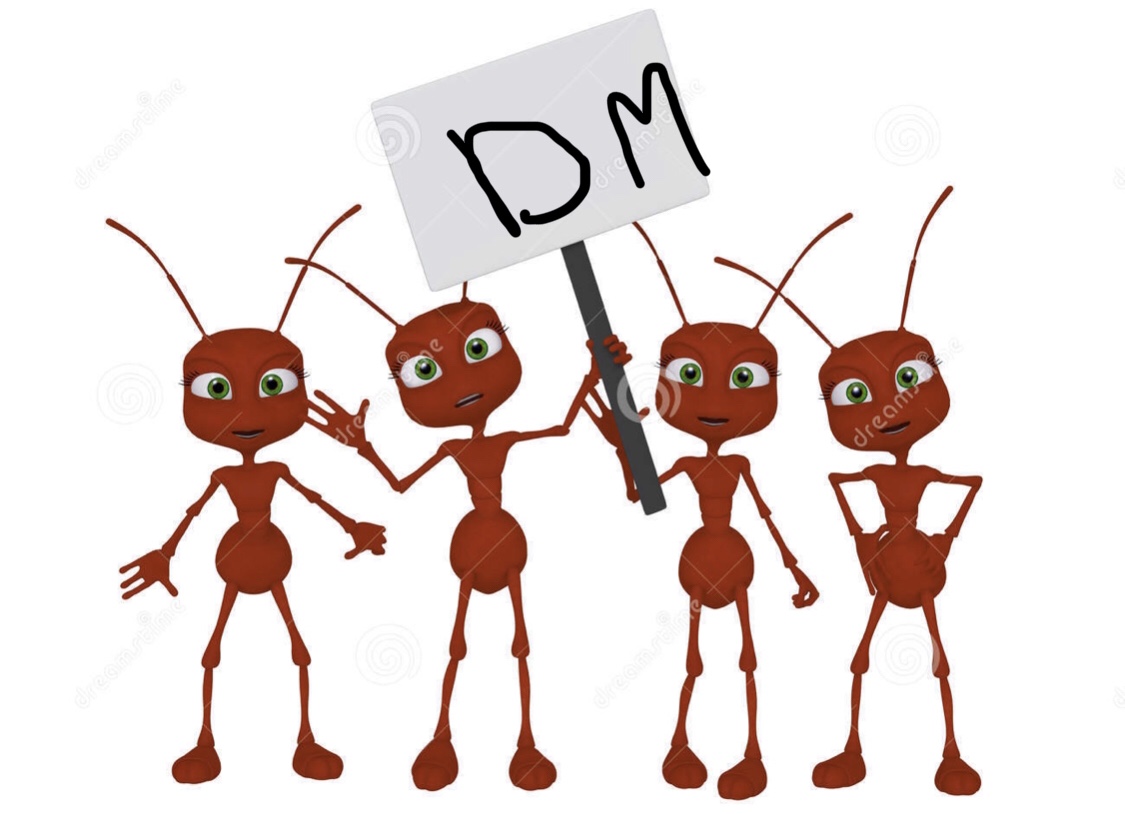 Diagnosis
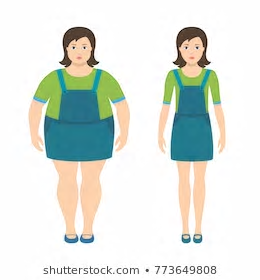 Classification
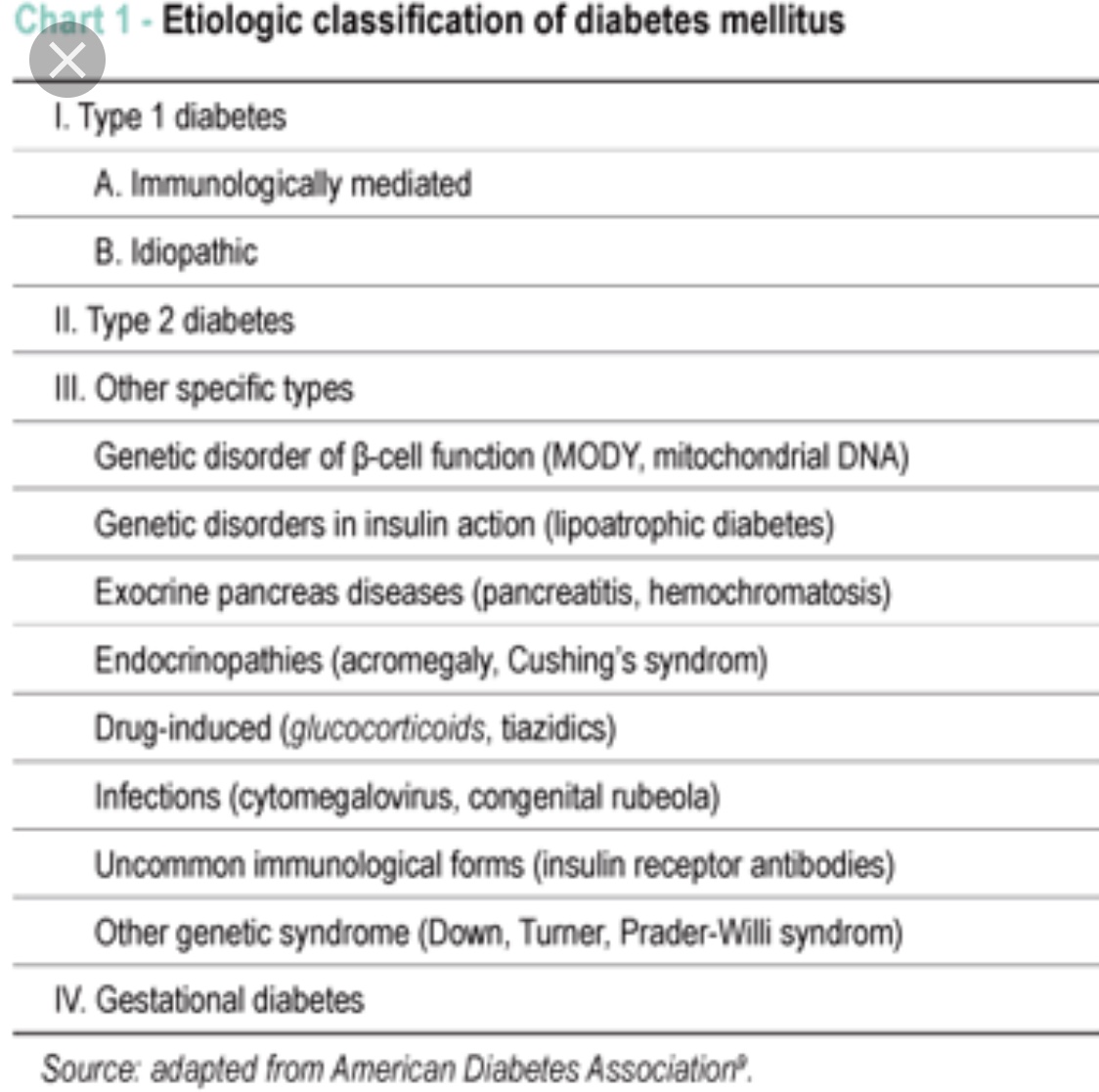 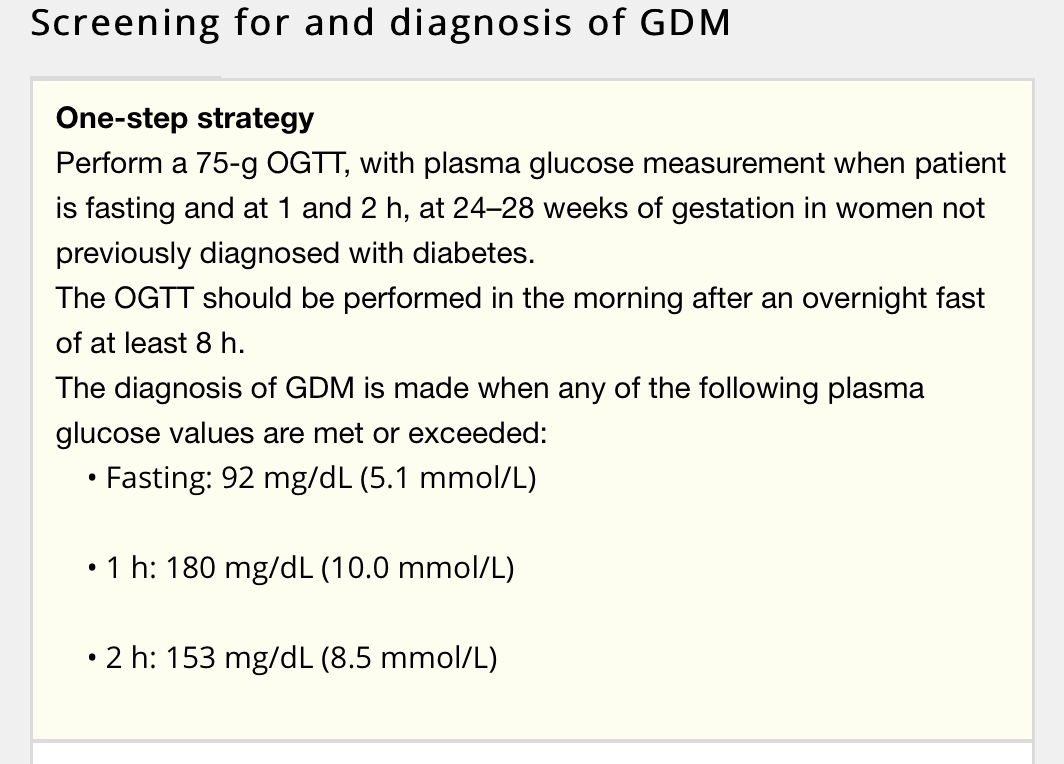 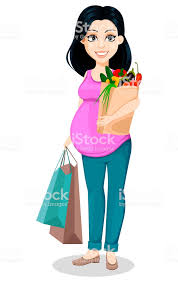 Prevention or Delay of DM2
Prevention or Delay of type 2 diabetes
Prevention or Delay of type 2 diabetes
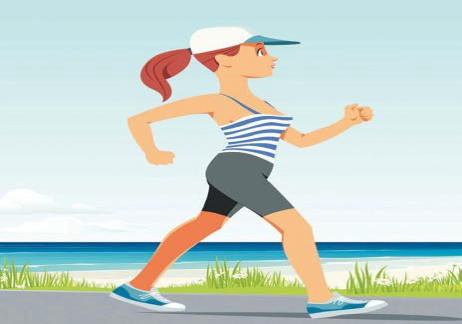 Annual monitoring.
7% loss of initial body weight.
Moderate-intensity physical activity (such as brisk walking) at least 150 min/week. 
Mediterranean eating plan and a low-calorie, low-fat eating plan. 
Metformin: BMI≥35 kg/m2, aged <60 years, and women with prior gestational diabetes mellitus.
Screening and treatment of modiﬁable risk factors for cardiovascular disease.
Medical evaluation and assessmentInitial visit
Confirm and classify diabetes.
Detect diabetes complications (micro-, macrovascular).
Review previous treatment. (from GP)
ASCVD risk factor and comorbidities.
Formulate a management plan.
Provide a basis for continuing care.
Medical evaluation and assessmentEach F.U visit
4 C’s approach:
Complain.
Compliance: diet, exercise and medications.
Control: Hypos and hyperglycemia, results of glucose monitoring and A1c.
Complications: 
Hypoglycemia, Hyperglycemia.
Microvascular: retinopathy, nephropathy, neuropathy (sensory, including history of foot lesions; autonomic, including sexual dysfunction and gastroparesis).
Macrovascular: coronary heart disease, cerebrovascular disease, and peripheral arterial disease.
Medical evaluation and assessment
Psychosocial Hx: diabetes distress, depression, anxiety, disordered eating, and cognitive capacities and existing social support.
Vaccination history and needs.
 The 10-year risk of a ﬁrst atherosclerotic cardiovascular disease event should be assessed.
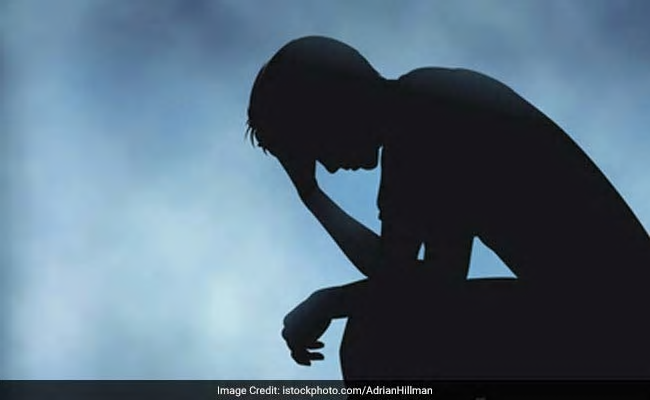 Medical evaluation and assessment
Medical evaluation and assessment
Diabetes education
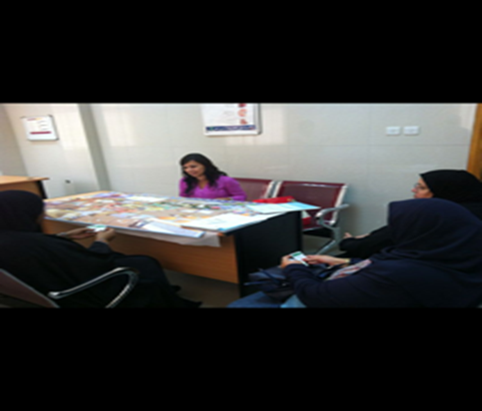 Glycemic targets
Glycemic targets
Pharmacologic approaches
Choice of pharmacologic agents:  
Comorbidities (atherosclerotic cardiovascular disease, heart failure, chronic kidney disease).
Hypoglycemia risk.
Impact on weight.
Cost.
Risk for side effects.
Patient preferences.
Pharmacologic approaches
Early insulin: catabolism (weight loss), symptoms of hyperglycemia, or A1C levels >10% or blood glucose levels >16.7 mmol/L.

Dual therapy:  A1C >1.5% above their glycemic target.
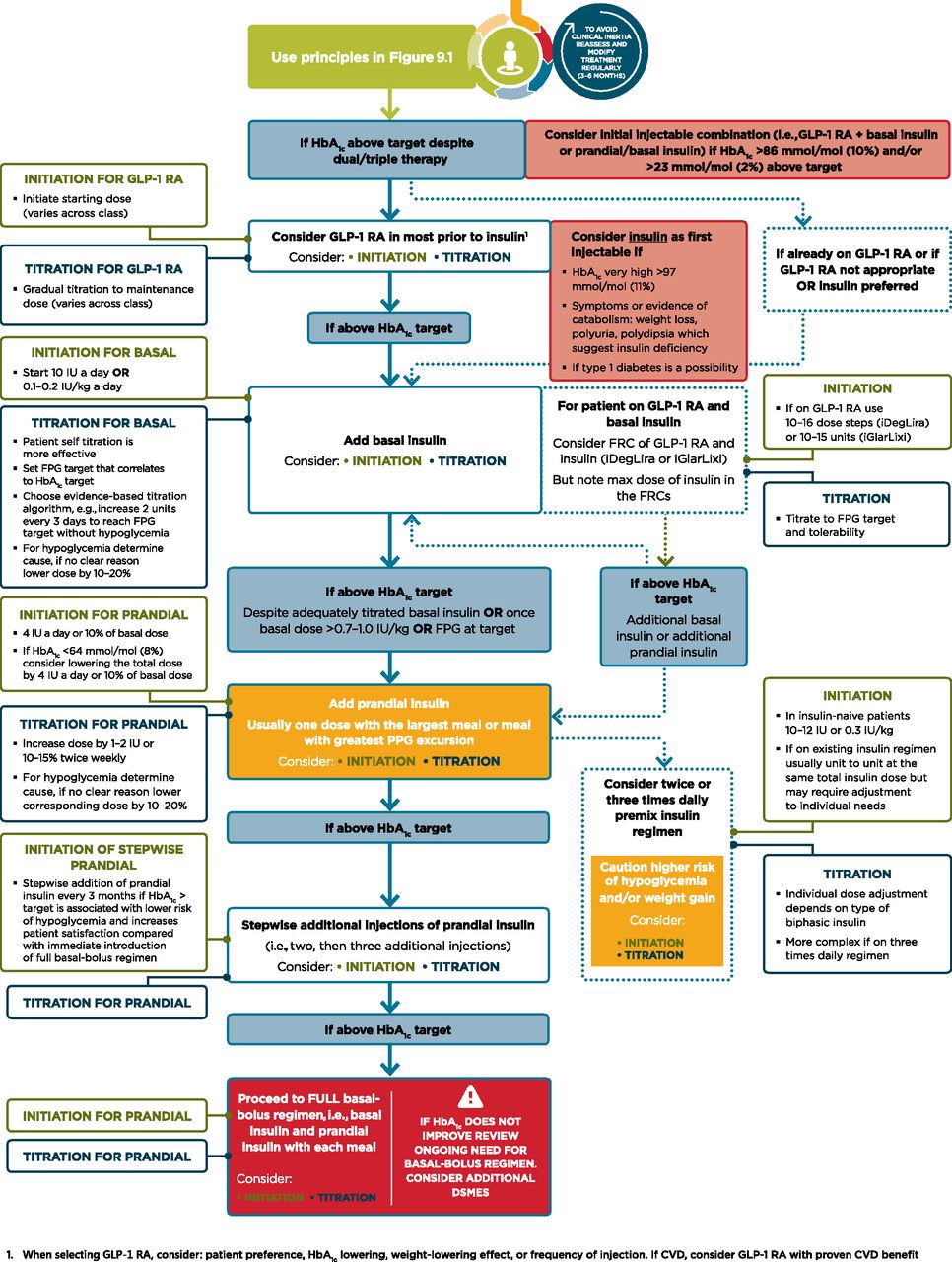 Intensifying to injectable therapies.
American Diabetes Association Dia Care 2019;42:S90-S102
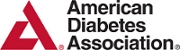 ©2019 by American Diabetes Association
[Speaker Notes: Intensifying to injectable therapies. For appropriate context, see Fig. 4.1. DSMES, diabetes self-management education and support; FPG, fasting plasma glucose; FRC, fixed-ratio combination; GLP-1 RA, glucagon-like peptide 1 receptor agonist; max, maximum; PPG, postprandial glucose. Adapted from Davies et al. (39).]
Hypertension in DMTargets
DM and HTN at higher cardiovascular risk (existing atherosclerotic cardiovascular disease or 10-year atherosclerotic cardiovascular disease risk >15%) ------  <130/80.
DM and HTN at lower risk for cardiovascular disease (10-year atherosclerotic cardiovascular disease risk<15%)----- <140/90 .
Hypertension in DMTreatment Strategies
BP >120/80: wt loss, DASH diet, exercise, moderate alcohol.
BP ≥ 140/90: life style modification and pharmacotherapy.
BP ≥ 160/100: life style modification and two drugs or a single-pill combination of drugs.
Resistant HTN: mineralocorticoid receptor antagonist therapy.
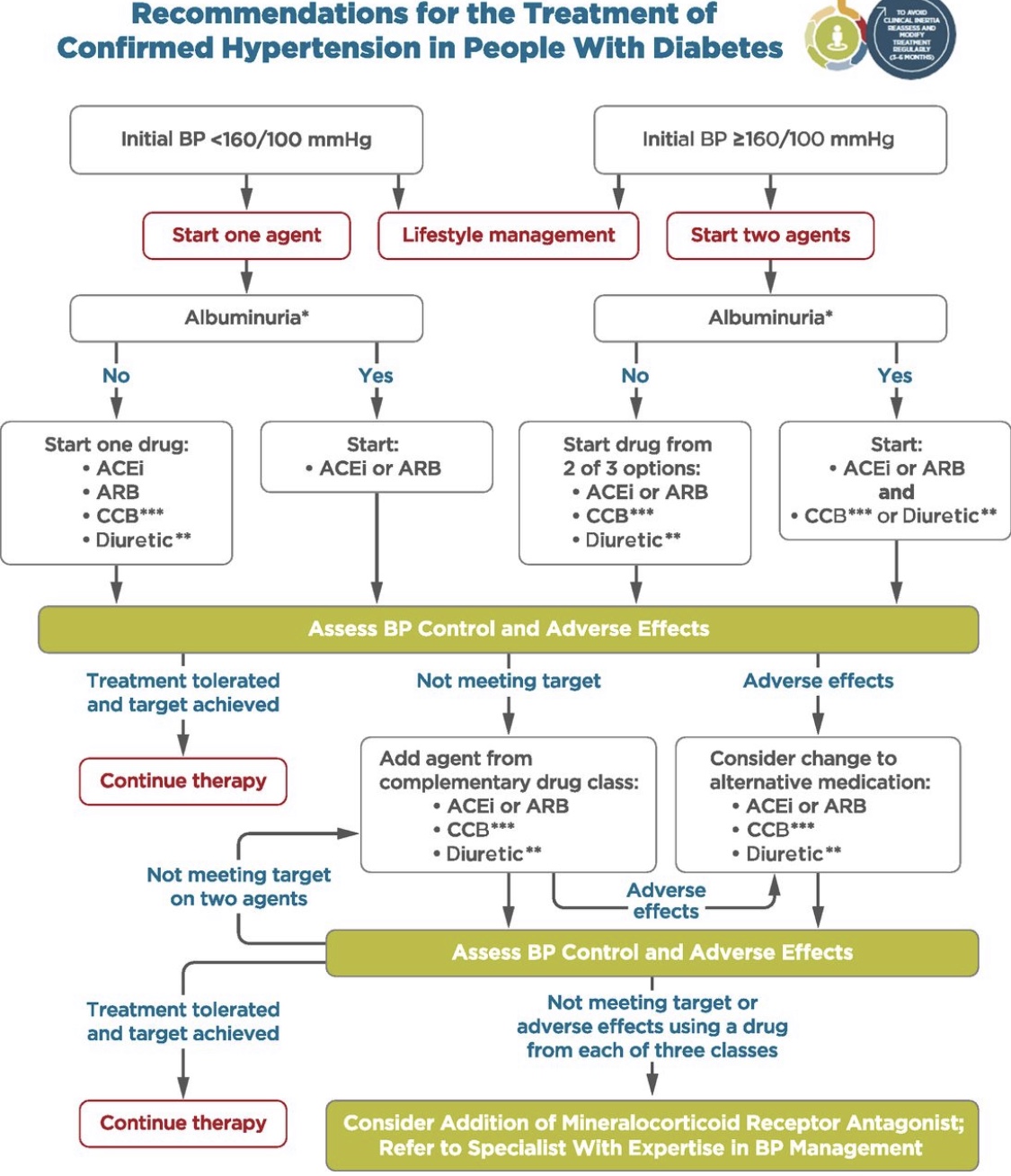 Lipid management
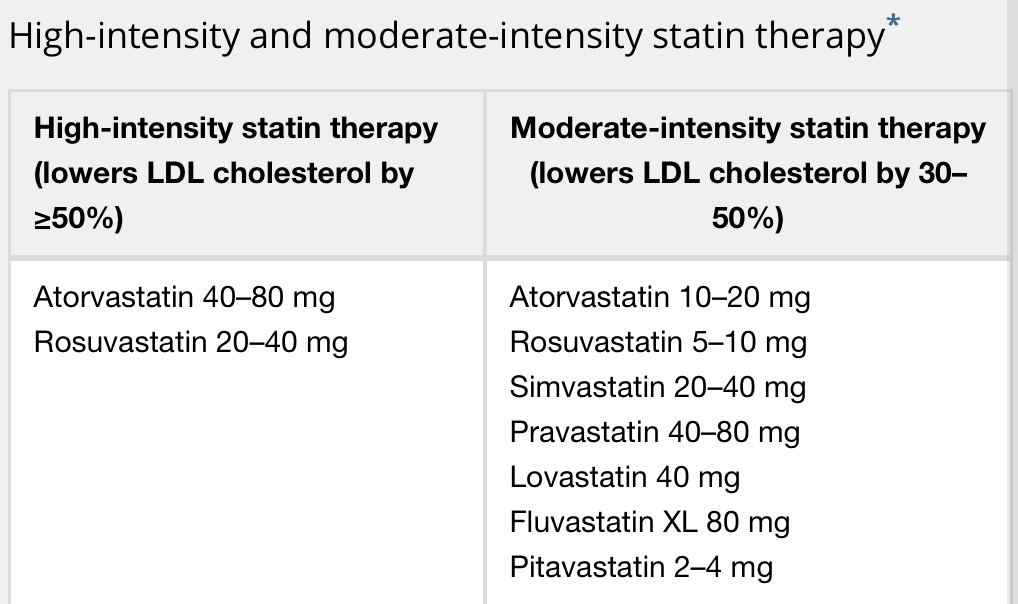 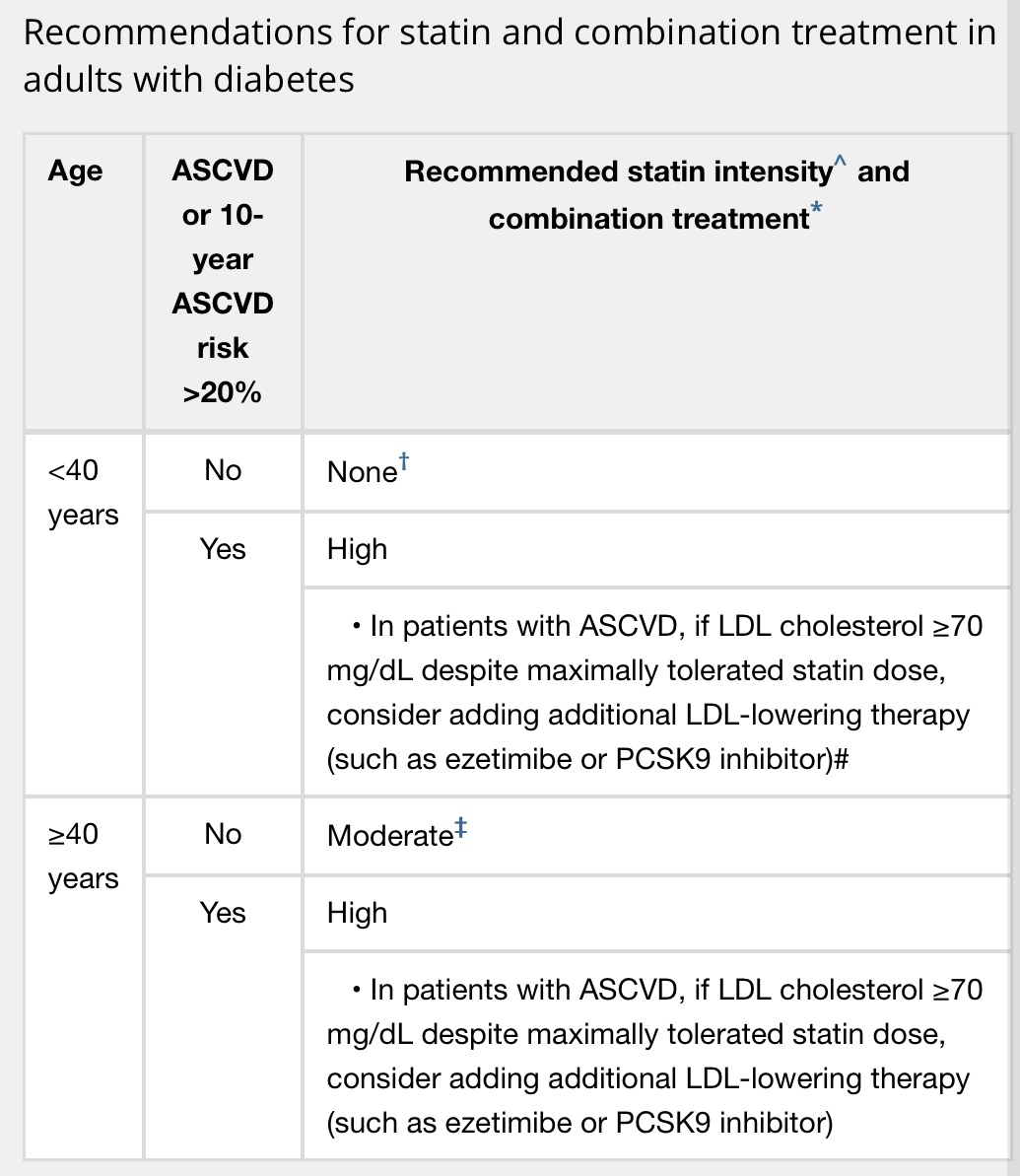 Antiplatelet
Secondary prevention: 
Aspirin therapy (75–162 mg/day) for diabetes and a history of atherosclerotic cardiovascular disease. If aspirin allergy--- clopidogrel (75 mg/day).
Antiplatelet
Primary prevention: 
Men and women aged≥ 50 years + diabetes + one additional major risk factor (family history of premature ASCVD, hypertension, dyslipidemia, smoking, chronic kidney disease/albuminuria) + no increased risk of bleeding (e.g., older age, anemia, renal disease).
Chronic kidney disease (CKD)
CKD is diagnosed by persistent  albuminuria, low eGFR, or other manifestations of kidney damage.
Diabetic Kidney Disease: albuminuria +/- reduced eGFR with no primary causes of kidney damage.
Screening: At least once a year, assess urinary albumin (e.g., UACR) and eGFR.
Chronic kidney disease (CKD)
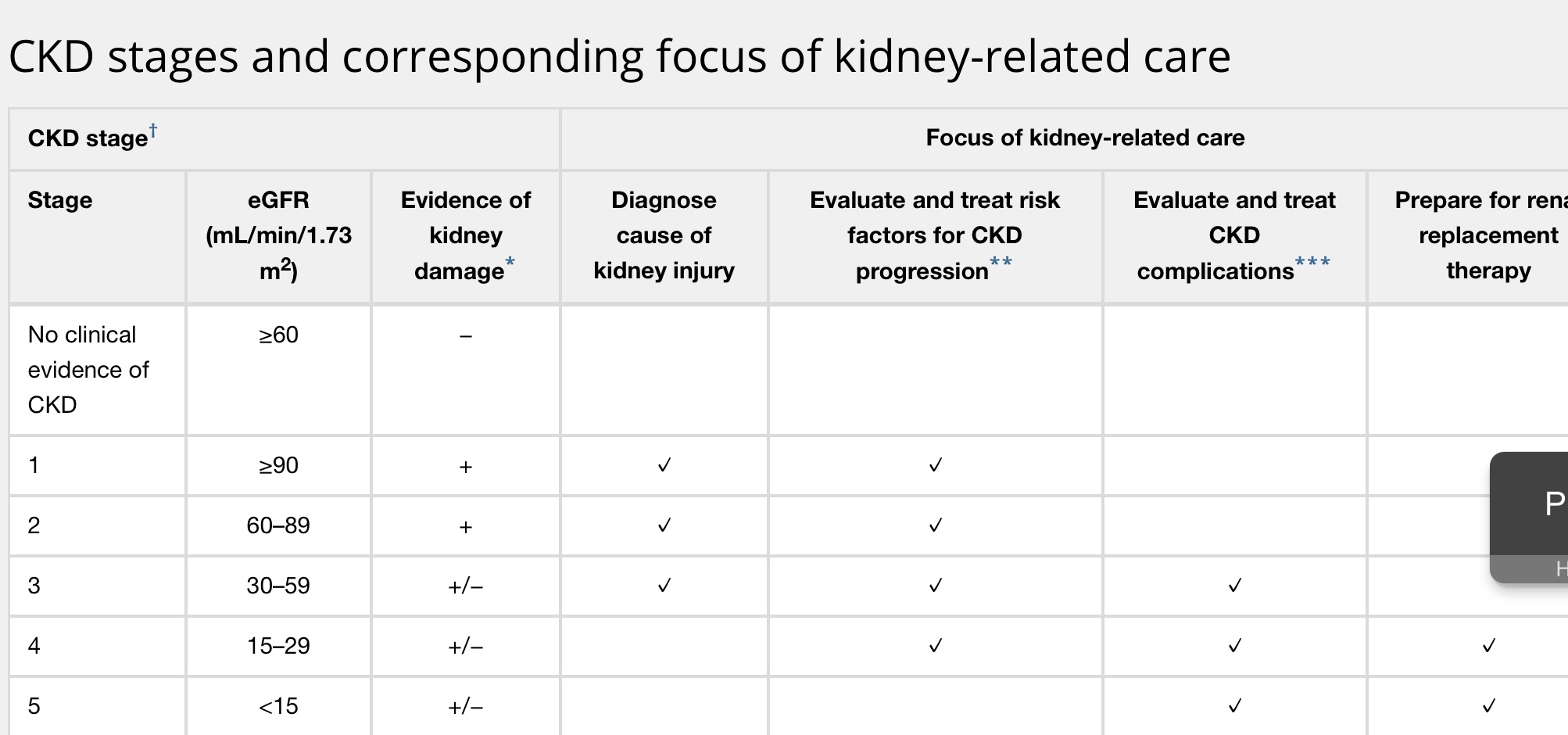 Chronic kidney disease (CKD)Treatment
Optimize glucose control.
Consider use of  SGLT2 inhibitors and GLP1 receptor agonist.
Blood pressure control.
Dietary protein intake of 0.8 g/kg body weight per day.
In diabetes and hypertension, use either an ACE I or ARB if elevated UACR. (monitor s.creat and K).
Chronic kidney disease (CKD)Treatment
Continued monitoring of UACR in patients with albuminuria treated with an ACEI or ARB  to assess response to treatment and progression of CKD. 
Refer: 
For renal replacement treatment if  eGFR < 30.
Refer to nephrologist if uncertain about the etiology of kidney disease, difﬁcult management issues,and rapidly progressing kidney disease.
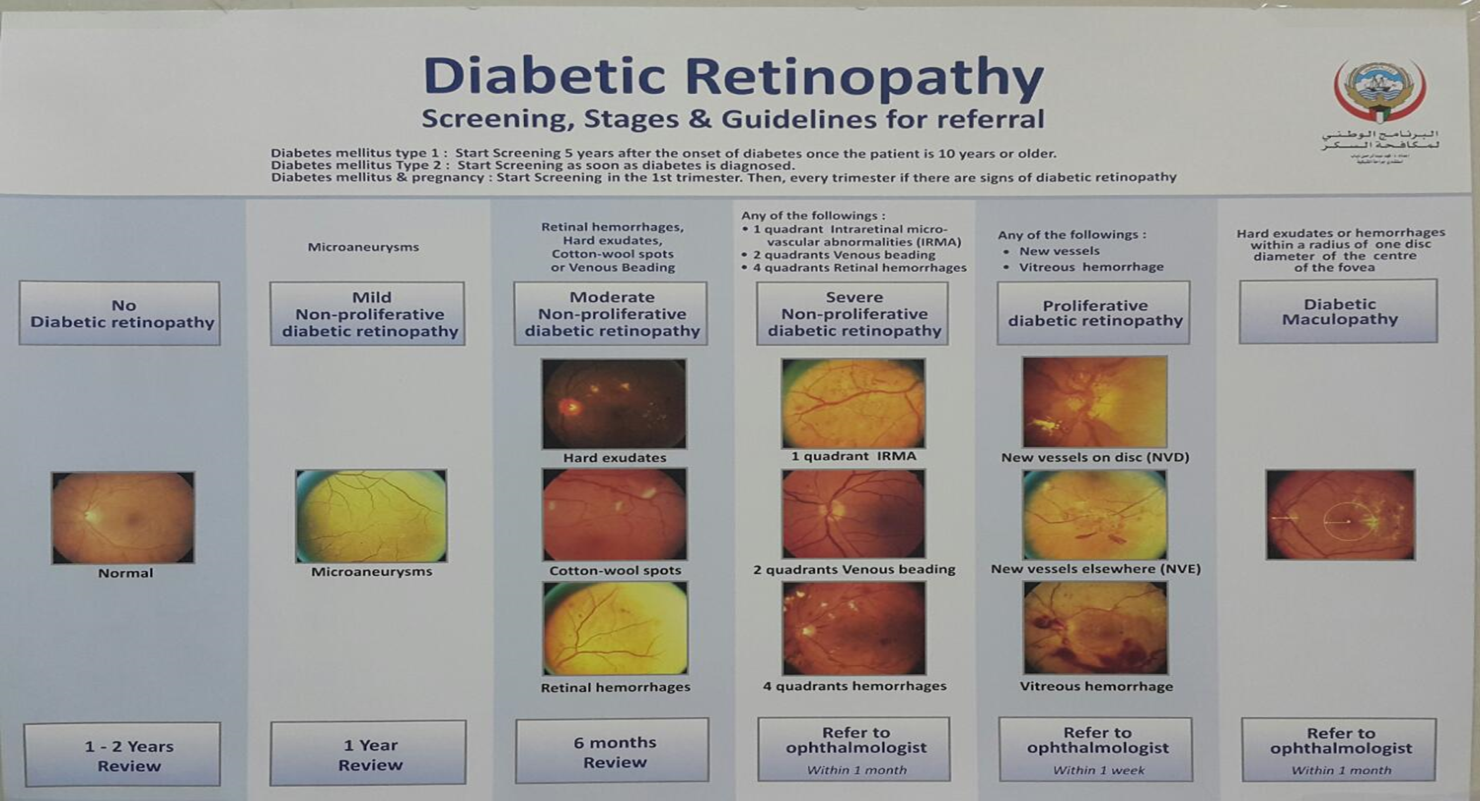 NeuropathyDiabetic Peripheral Neuropathy
Screening:
DM annually for DPN by history and simple clinical tests.
Clinical tests:
1. Small-ﬁber: pinprick and temperature sensation.
2. Large-ﬁber: vibration perception and 10-g monoﬁlament .
3. Protective sensation: 10-g monoﬁlament
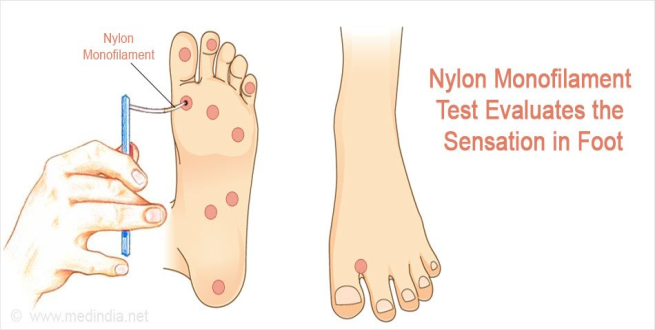 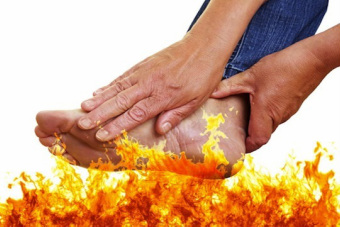 NeuropathyDiabetic Autonomic Neuropathy
Hypoglycemia unawareness, resting tachycardia, orthostatic hypotension, gastroparesis, constipation, diarrhea, fecal incontinence, erectile dysfunction, neurogenic bladder, and sudomotor dysfunction with either increased or decreased sweating.
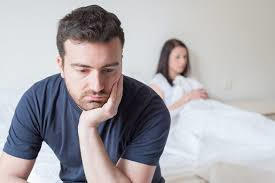 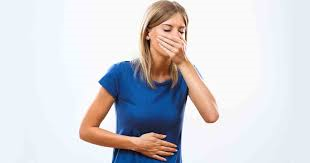 NeuropathyTreatment
Glucose control: prevent or delay the development of neuropathy type 1 diabetes and to slow the progression of neuropathy in type2 diabetes. 
Neuropathic pain: pregabalin, duloxetine, or gabapentin are recommended. Tricyclic antidepressants, venlafaxine, carbamazepine, and topical capsaicin may help.
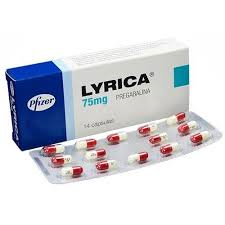 NeuropathyTreatment
Orthostatic Hypotension: adequate salt intake, avoiding medications that aggravate hypotension, using compressive garments over the legs and abdomen.
Gastroparesis: low-ﬁber, low-fat eating plan provided in small frequent meals. Metoclopramide, domperidone and erythromycin.
Erectile dysfunction: phosphodiesterase type 5 inhibitors, intracorporeal or intraurethral prostaglandins, vacuumdevices, or penile prostheses.
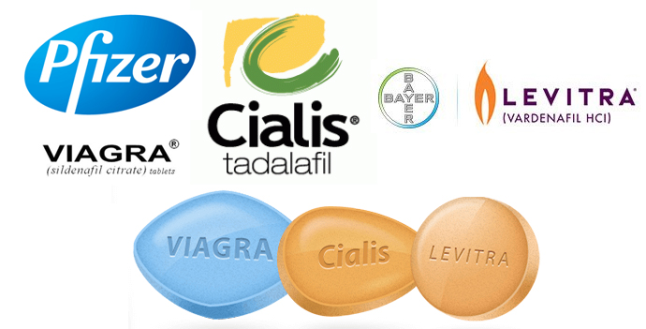 Foot care
Comprehensive foot evaluation: at least annually  
and if sensory loss or prior ulceration or amputation then feet inspected at every visit. 
History: past ulceration, amputation, Charcot foot, angioplasty or vascular surgery, cigarette smoking, retinopathy, and renal disease and assess current symptoms of neuropathy(pain,burning,numbness) and vascular disease (leg fatigue, claudication).
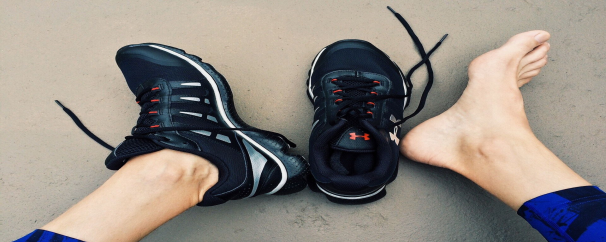 Foot care
Examination:
inspection of the skin, assessment of foot deformities, neurological assessment (10-g monoﬁlament testing with at least one other assessment: pinprick, temperature, vibration or ankle reflex), and vascular assessment including pulses in the legs and feet.
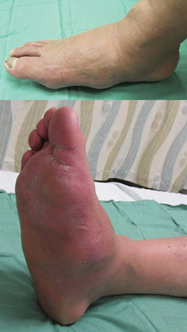 Take home messages
Screening for prediabetes and diabetes in high risk patient is important.
Always be sure about the diagnosis of DM before labeling your patient.
Don’t forget the 4 C’s during your consultation.
Individualized your targets and management.
Avoid clinical inertia.
Screen for DM complication to prevent and manage.
Management of DM is multidisciplinary.
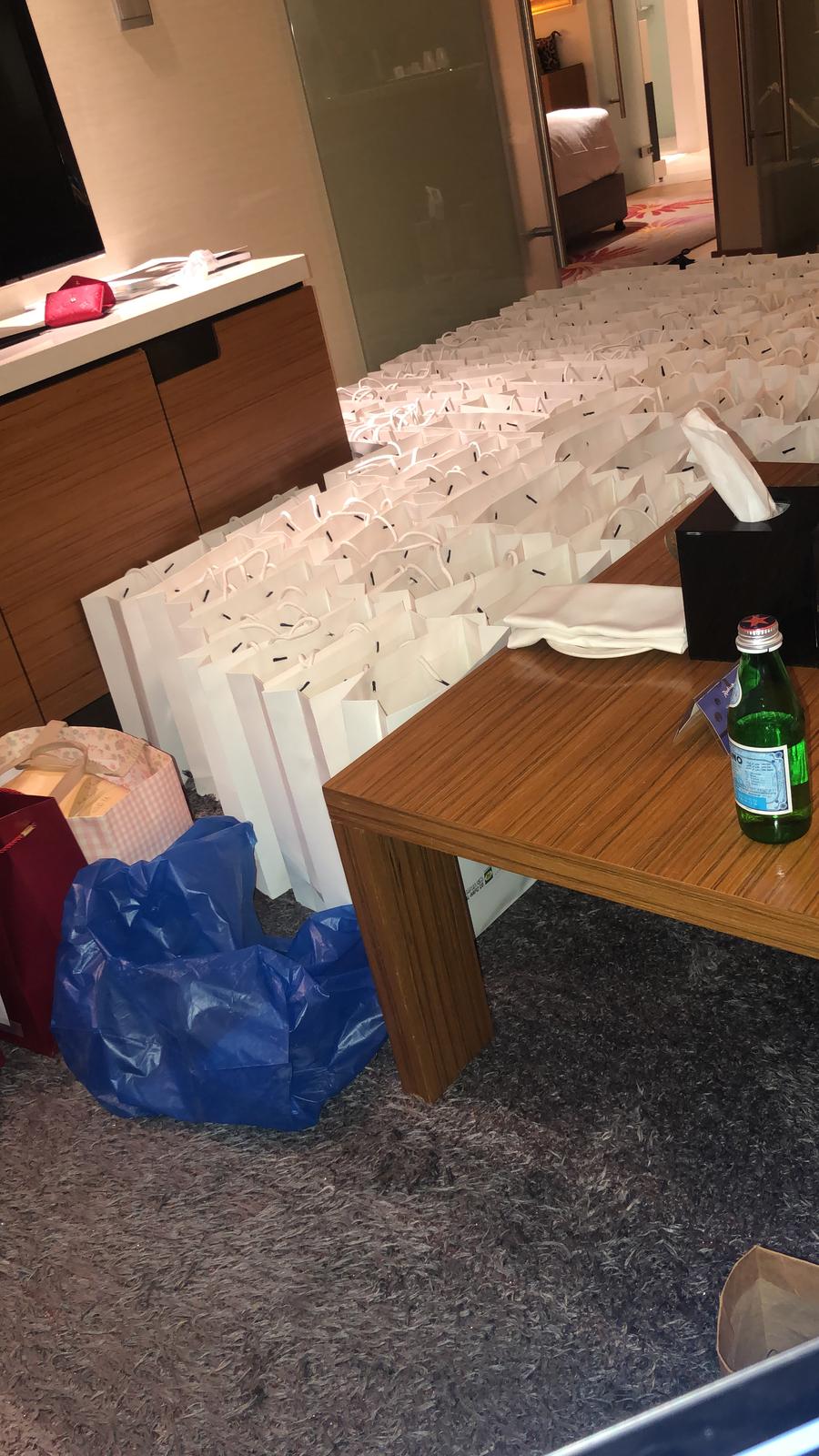 Thanks..